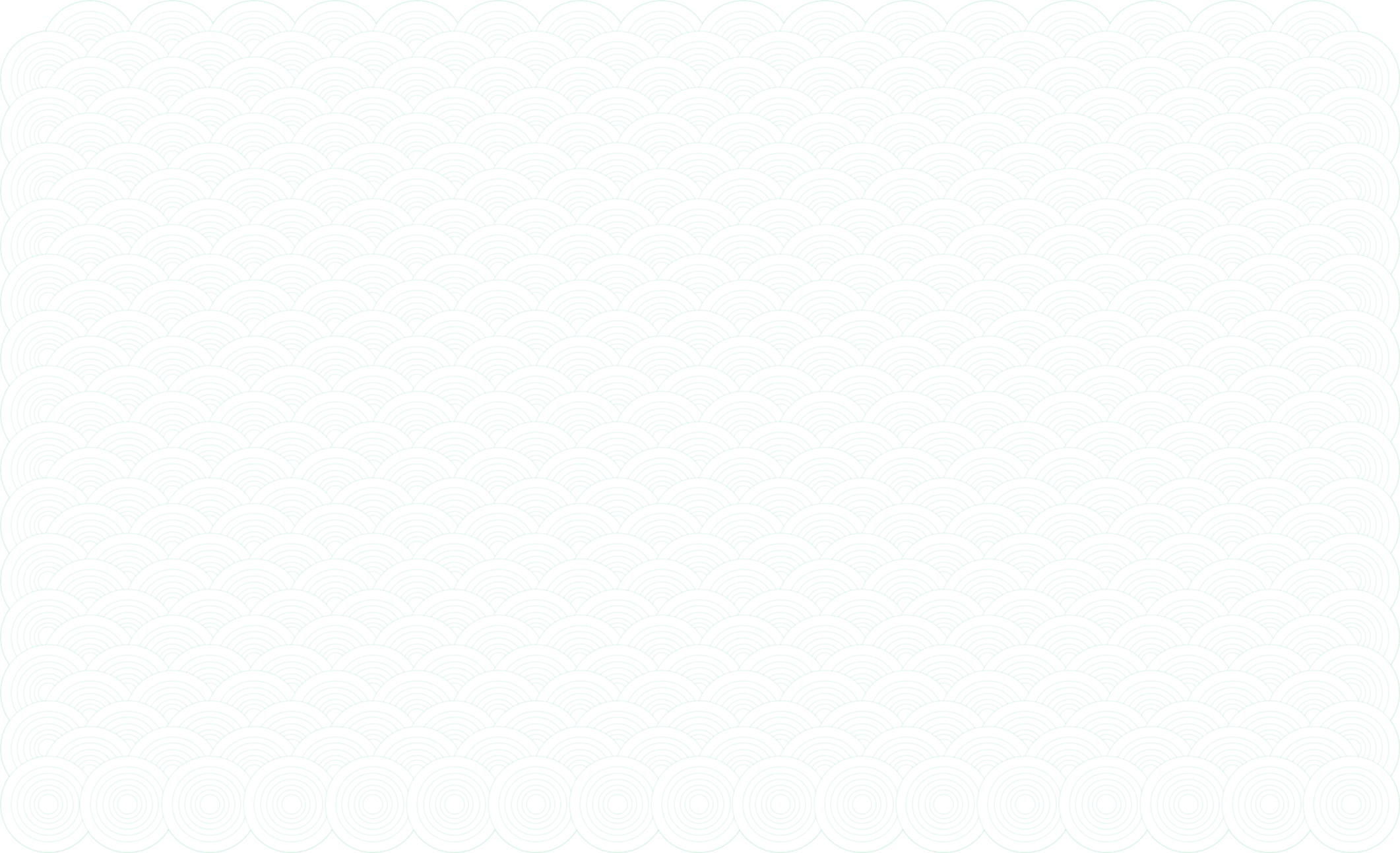 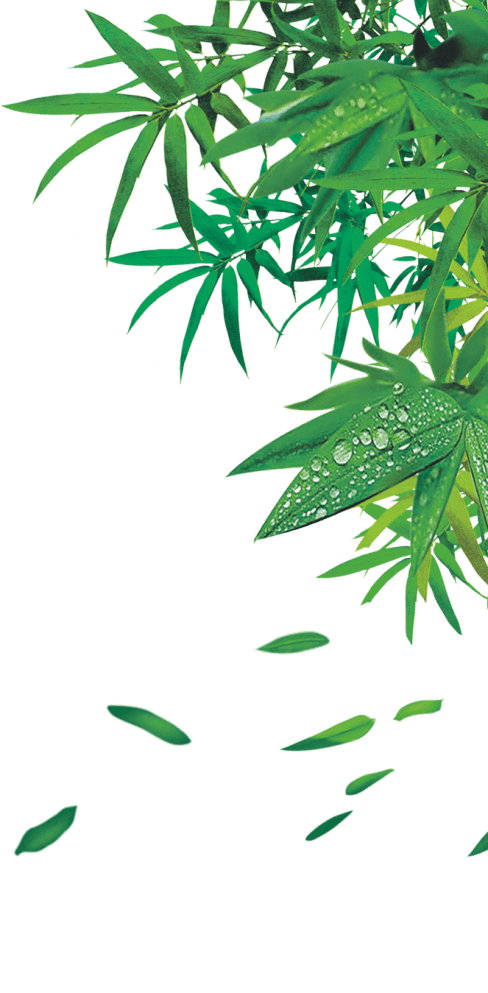 端
午
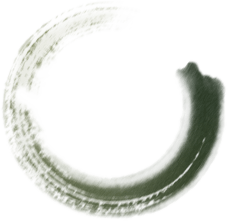 佳
节
小
陆
老
师
端午飘香
情系你我爱同行
情系你我爱同行
端午飘香
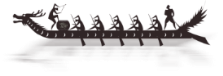 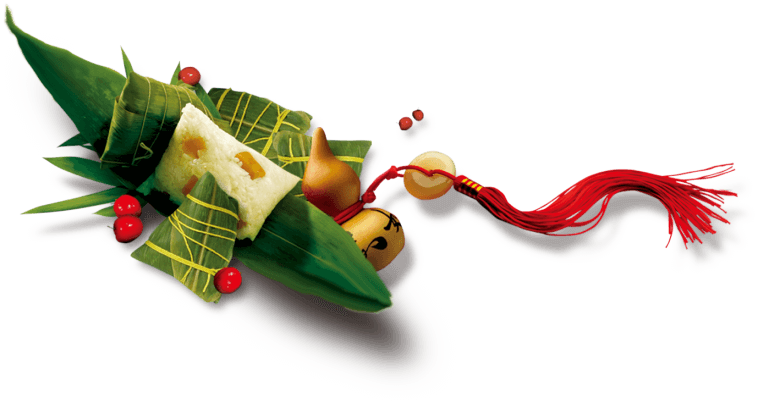 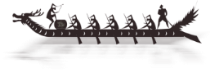 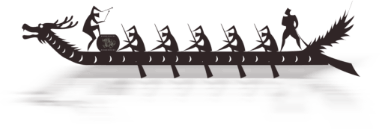 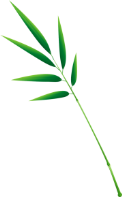 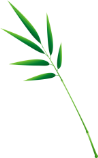 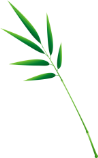 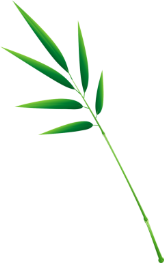 目录
contents
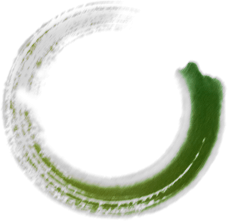 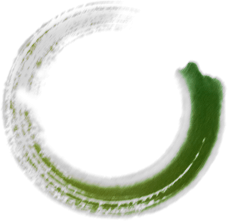 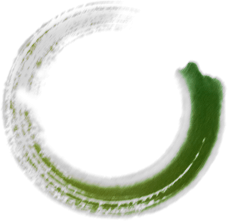 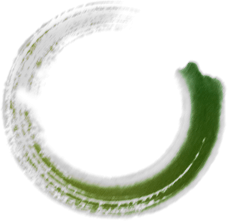 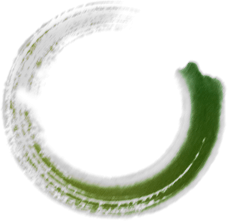 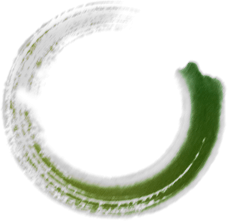 端
午
端
午
端
午
佳
节
佳
节
佳
节
小
陆
老
师
小
陆
老
师
小
陆
老
师
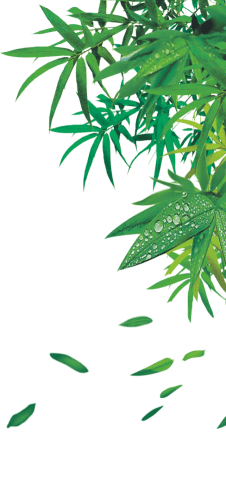 端午节
夏历五月初五是中国的传统节日——端午节，在民间端午节有纪念屈原，吃粽子的传统，而端午节前后正是我国春夏之交的季节，民间有“清洁宅院迎夏天”的习俗，在门前屋后洒雄黄，到药店采购家庭驱虫、清洁卫生等药品，这也是药店旺季的开始。
端午节
端午节
端午节
端午节
端午节
端午节
端午节
端午节
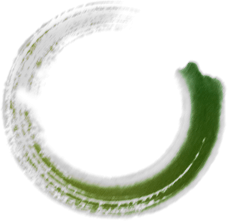 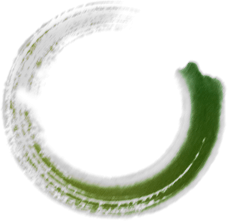 端
午
佳
节
小
陆
老
师
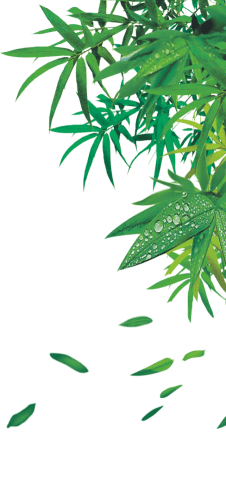 端午节
夏历五月初五是中国的传统节日——端午节，在民间端午节有纪念屈原，吃粽子的传统，而端午节前后正是我国春夏之交的季节，民间有“清洁宅院迎夏天”的习俗，在门前屋后洒雄黄，到药店采购家庭驱虫、清洁卫生等药品，这也是药店旺季的开始。
添加标题
添加标题
夏历五月初五是中国的传统节日——端午节，在民间端午节有纪念屈原，吃粽子的传统，而端午节前后正是我国春夏之交的季节，民间有“清洁宅院迎夏天”的习俗，在门前屋后洒雄黄，到药店采购家庭驱虫、清洁卫生等药品，这也是药店旺季的开始。
夏历五月初五是中国的传统节日——端午节，在民间端午节有纪念屈原，吃粽子的传统，而端午节前后正是我国春夏之交的季节，民间有“清洁宅院迎夏天”的习俗，在门前屋后洒雄黄，到药店采购家庭驱虫、清洁卫生等药品，这也是药店旺季的开始。
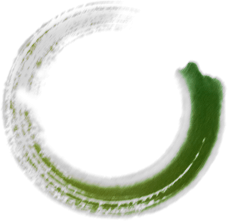 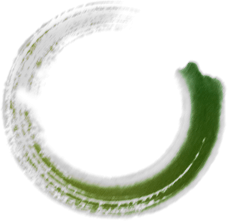 端
午
佳
节
小
陆
老
师
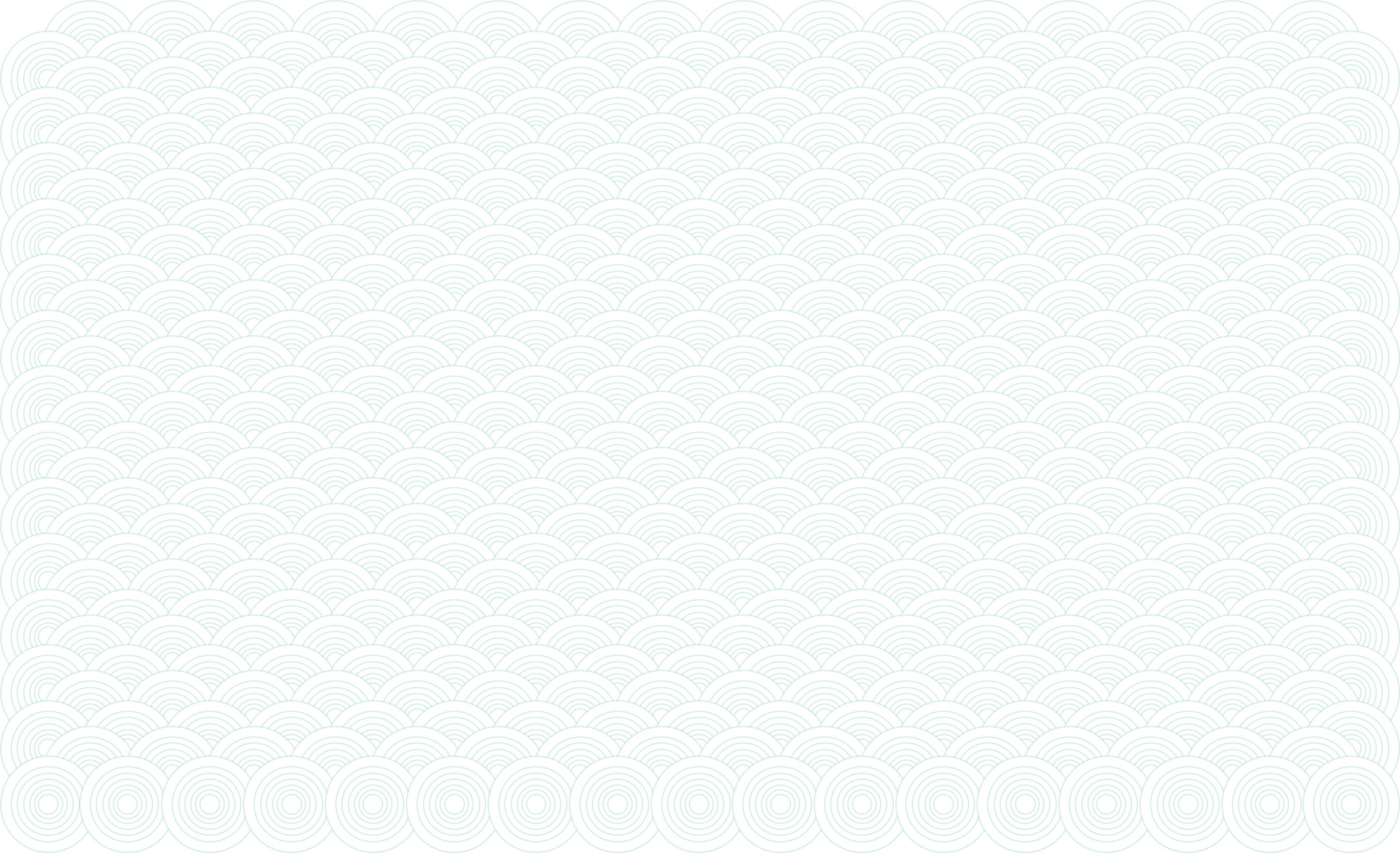 端
午
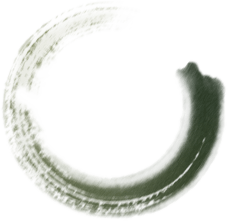 佳
节
小
陆
老
师
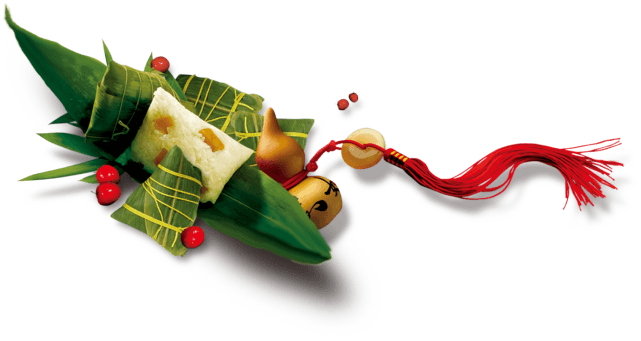 端午飘香
端
午
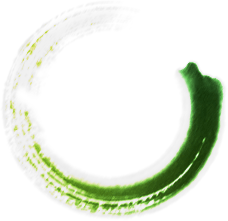 佳
节
小
陆
老
师
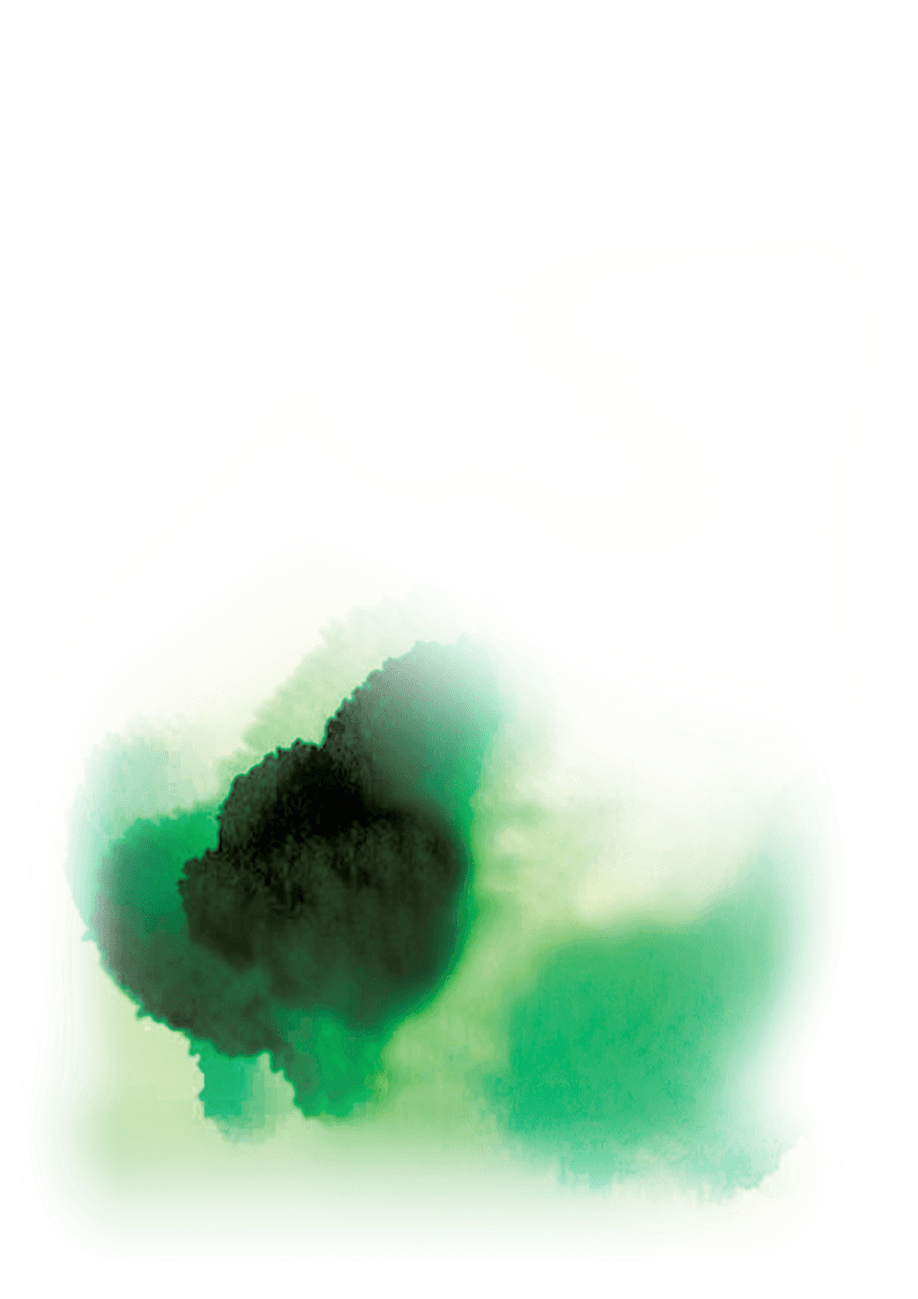 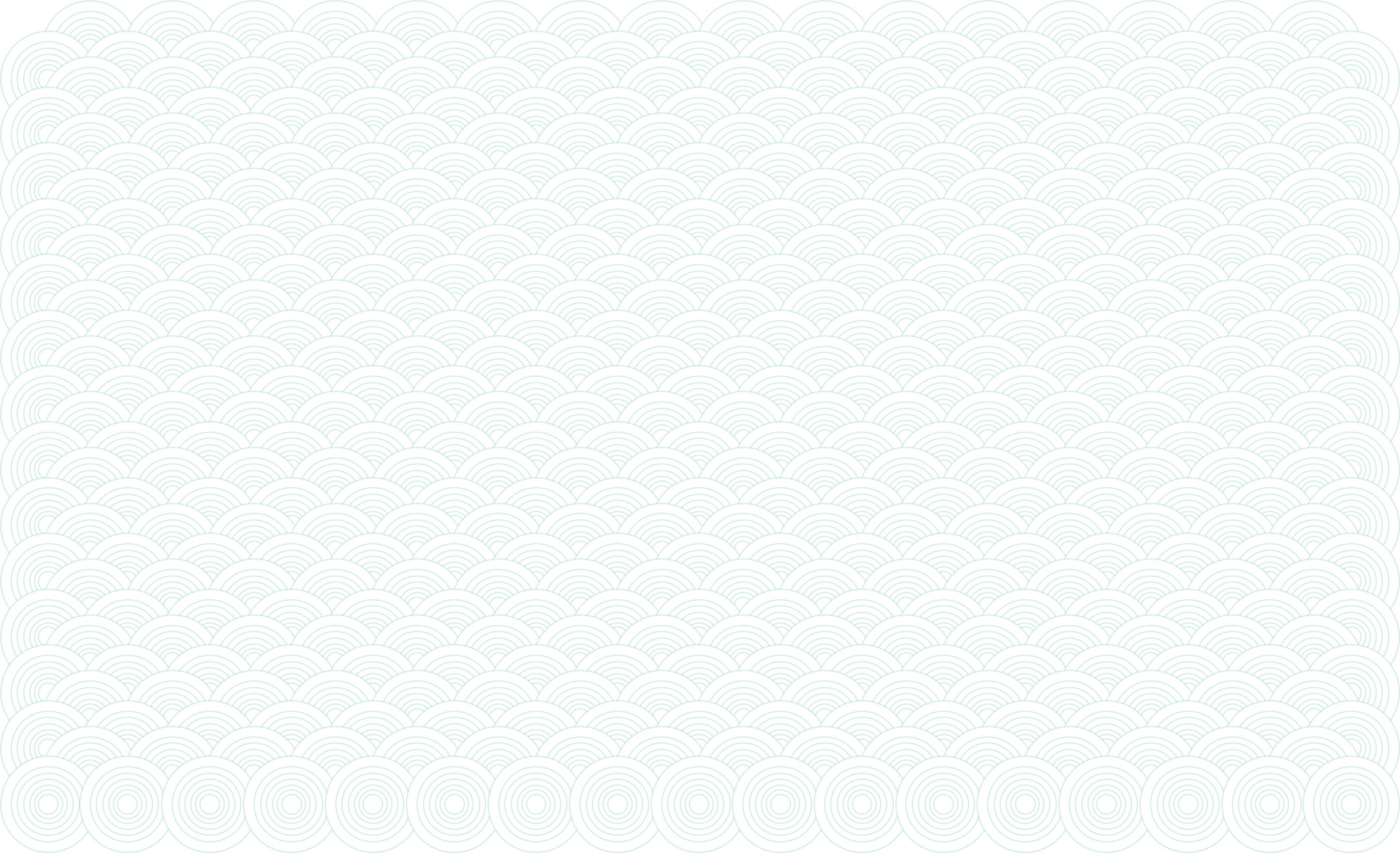 端午飘香
情系你我爱同行
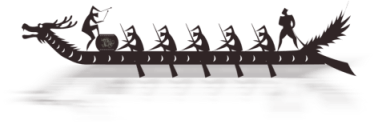